XXIV Уральская молодежная научная школа по геофизике
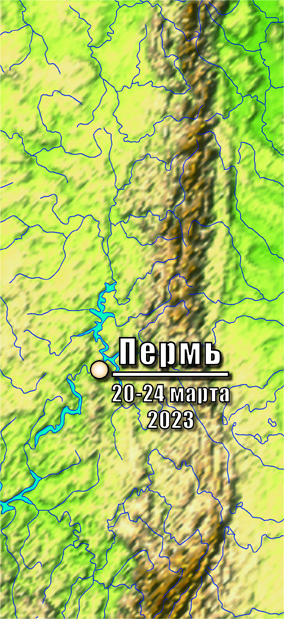 КОЛИЧЕСТВЕННАЯ ОЦЕНКА ПАРАМЕТРОВ ГЕОМЕТРИИ ТРЕЩИН ГРП И ПРОНИЦАЕМОСТИ ПЛАСТА ПО ЦИКЛИЧЕСКИМ ТЕРМИЧЕСКИМ ИССЛЕДОВАНИЯМ СКВАЖИН 
 
Прилуцкий Александр Александрович1, Никонорова Анастасия Николаевна2
РГУ нефти и газа им. И. М. Губкина, г. Москва
Задачи исследования
Задачи:
анализ возможностей термометрии для количественной оценки параметров пласта и трещин
Анализ информативности термических исследований при вскрытии пласта трещиной ГРП
XXIV Уральская молодежная научная школа по геофизике
2
Метод термометрии в условиях образования трещин
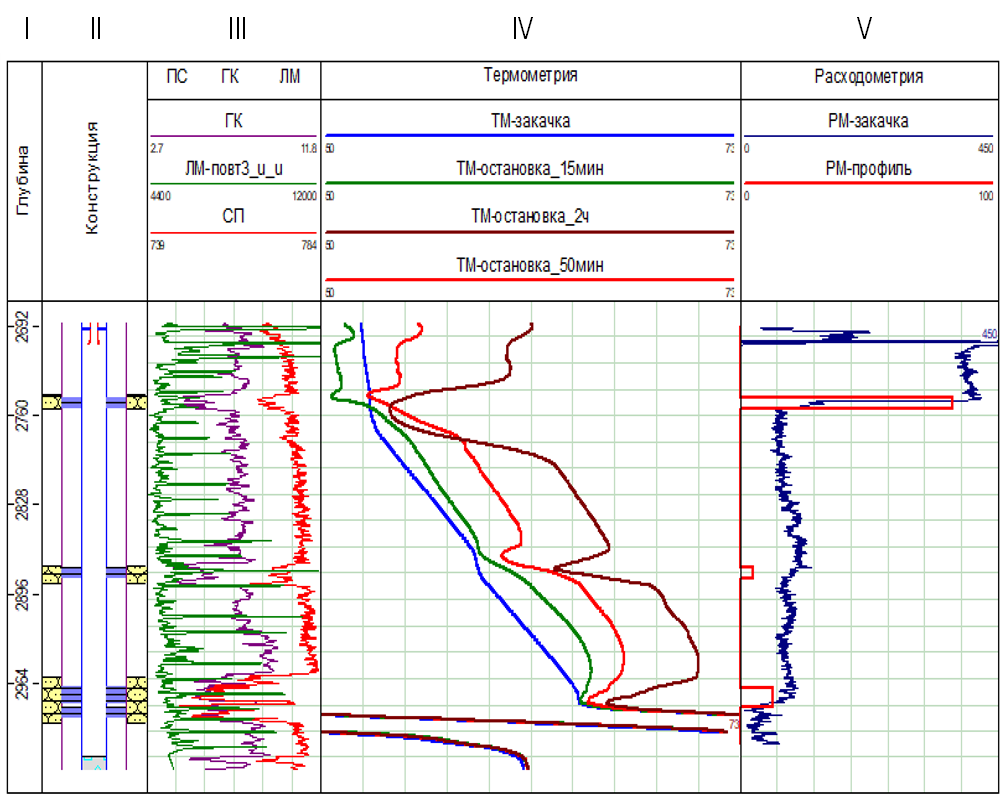 Особенности поведения теплового поля при возникновении трещин в пласте, отличаются от классического представления.
Высота отрицательных температурных аномалий существенно больше, чем толщина соответствующих коллекторов-объектов закачки. 
с увеличением протяженности трещин темп релаксации теплового поля после остановки скважины происходит в несколько раз быстрее. 
весомый вклад в формирование теплового вносит проницаемость пласта, интенсивность и продолжительность закачки.
XXIV Уральская молодежная научная школа по геофизике
3
Модель скважины
Скважина вертикальная  цилиндрическая полость радиуса rc в неограниченном по простиранию однородном вмещающем пласте-коллекторе
Границы пласта – плоские горизонтальные непроницаемые и не проводящие теплоту поверхности, находящиеся на расстоянии h друг от друга по вертикали
Трещина – вертикальный канал с прямоугольным осевым сечением длины 2Lтр и ширины  хтр, расположенный симметрично относительно оси скважины и вскрывающий пласт по всей высоте
В начальный момент времени t=0 все точки пласта и полости трещины характеризуются одинаковым начальным давлением Рпл=const и температурой Тпл=const 
В течение периода времени 0<t<tраб скважина работает в режиме нагнетания с расходом Q=const
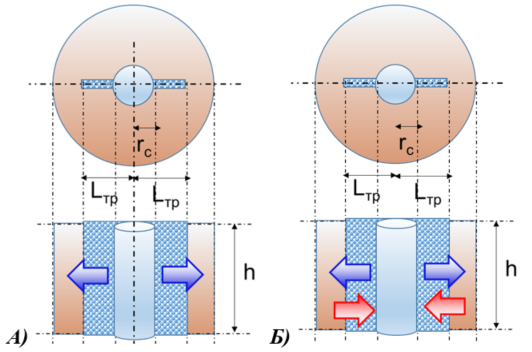 Задача решена на неравномерной сетке по времени и в пространстве, сгущаемой в интервалах максимальных градиентов T и P вблизи трещин и стенки скважины
XXIV Уральская молодежная научная школа по геофизике
4
Теоретическая интерпретация и результаты циклических исследований
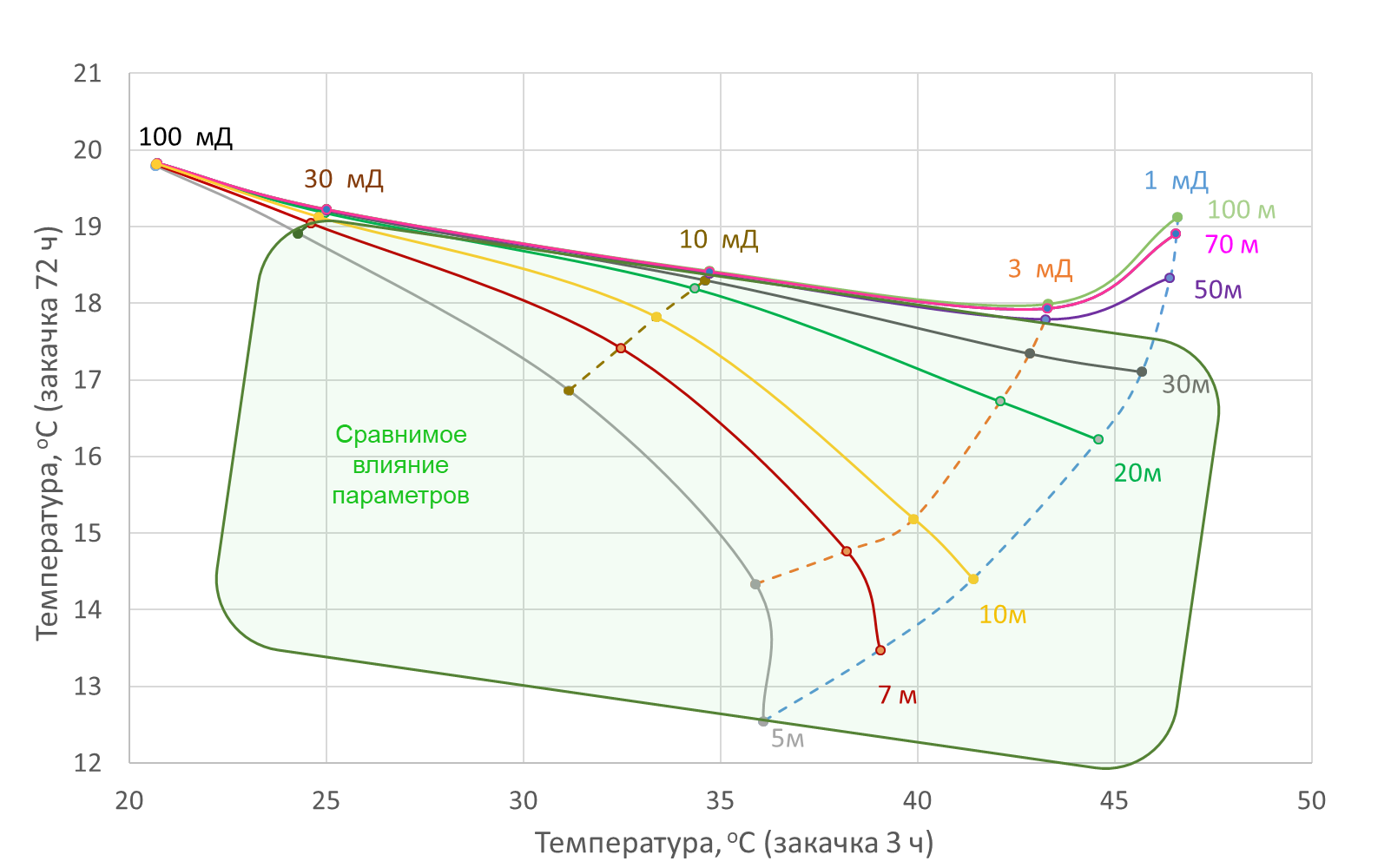 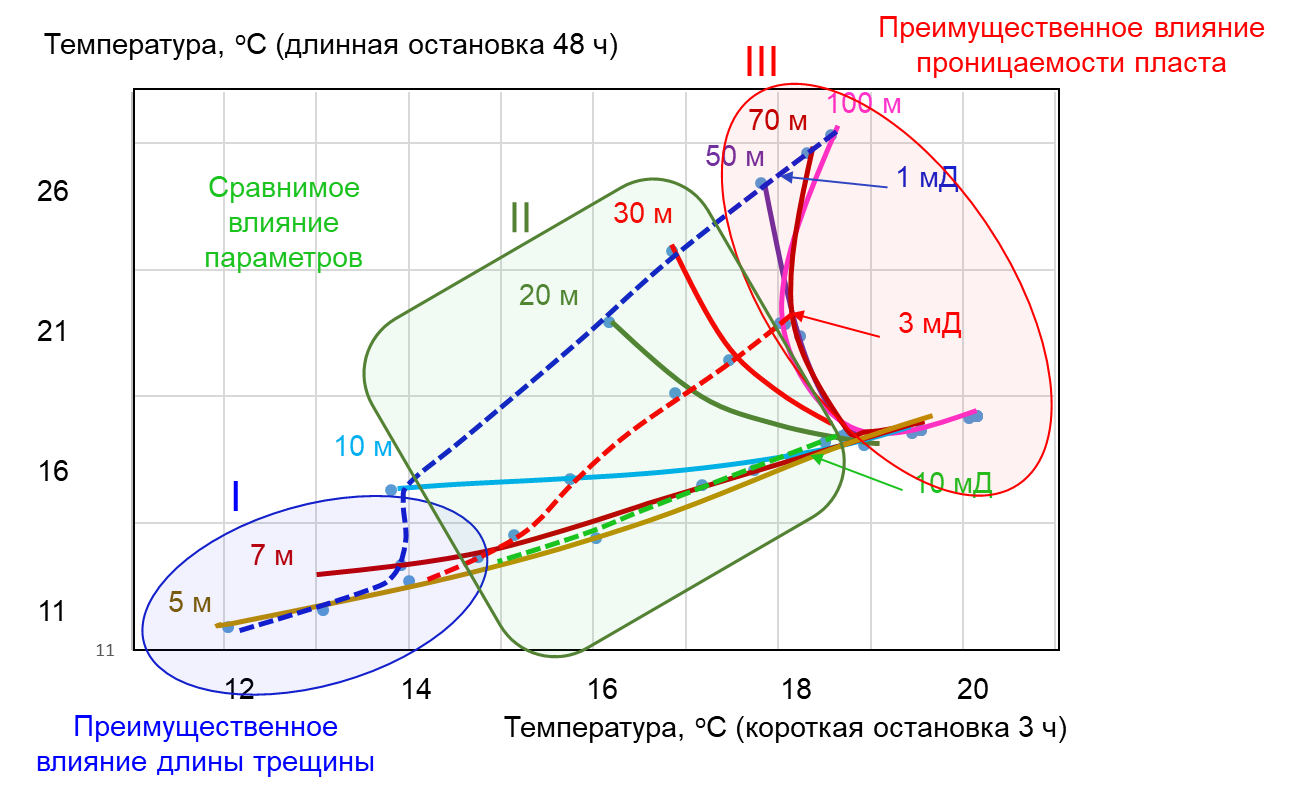 Закачка 10 м3/сут в течении 3 ч и 72ч
После каждого цикла остановка 5ч и снятие замеров
Закачка 10м3/сут в течении 72 часа и два времени релаксации (3 ч и 48 ч)
XXIV Уральская молодежная научная школа по геофизике
5
Интерпретация и результаты циклических исследований на реальной скважине
Дебиты закачек – 93, 62 и 136 м3/сут.
XXIV Уральская молодежная научная школа по геофизике
6
Интерпретация и результаты циклических исследований на реальной скважине
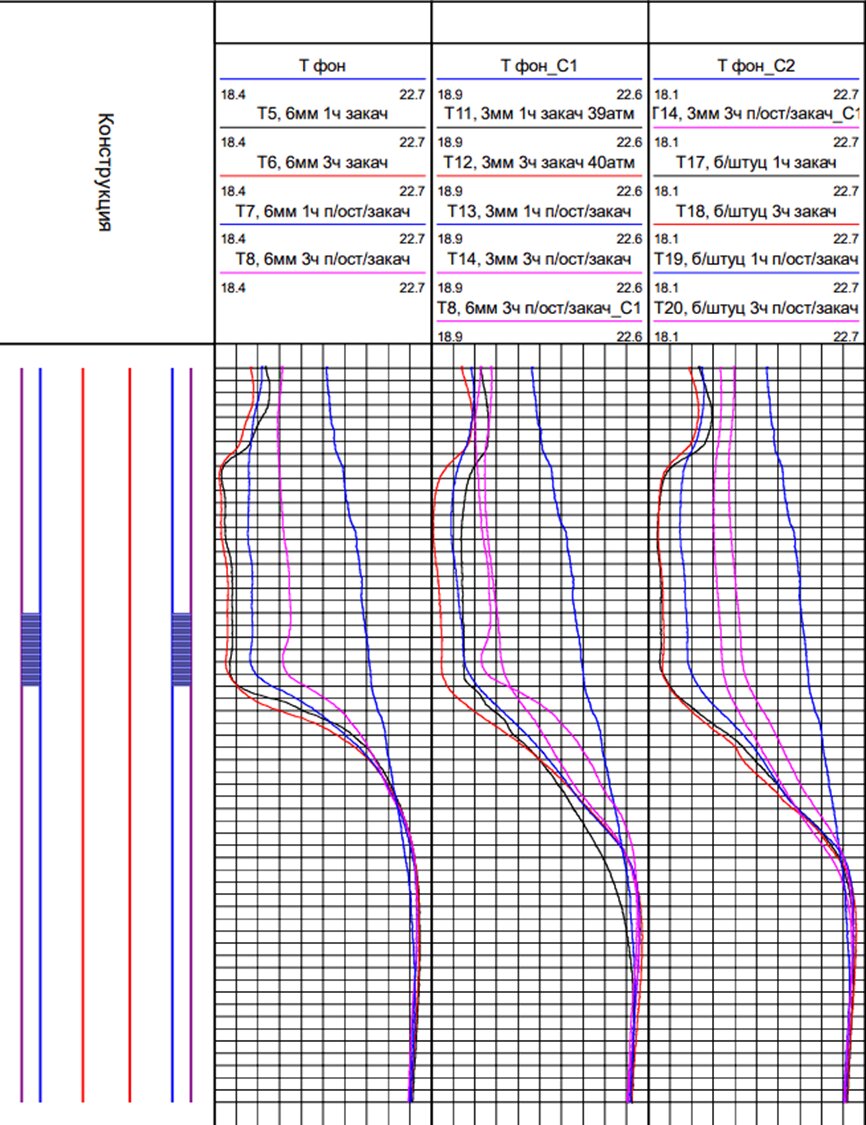 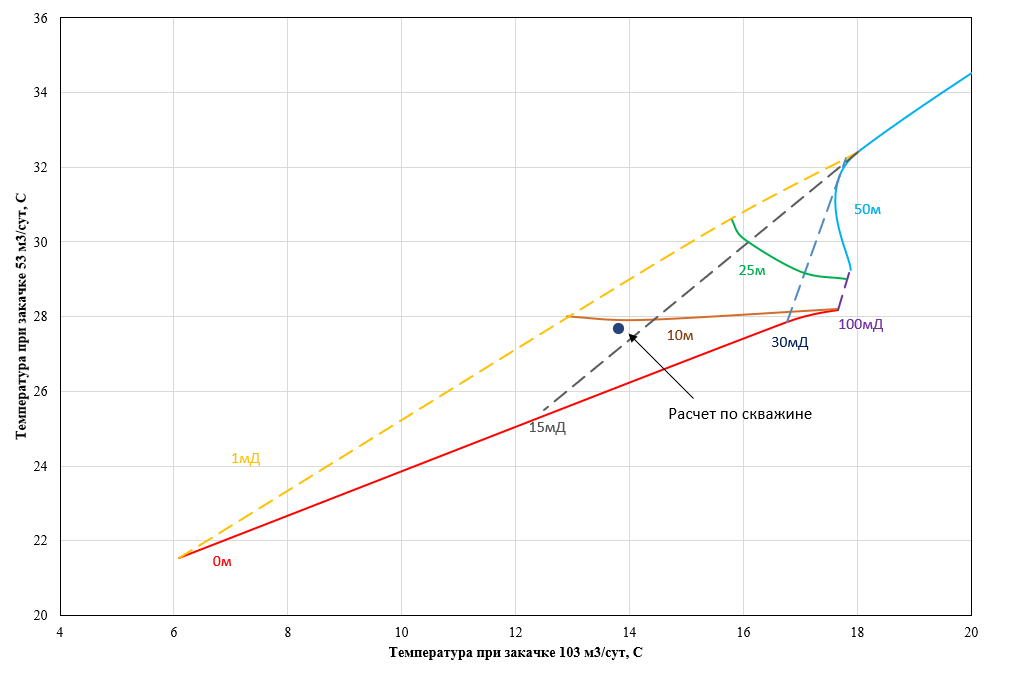 Дебиты закачек – 53 и 103 м3/сут.
XXIV Уральская молодежная научная школа по геофизике
7
Интерпретация и результаты циклических исследований на реальной скважине
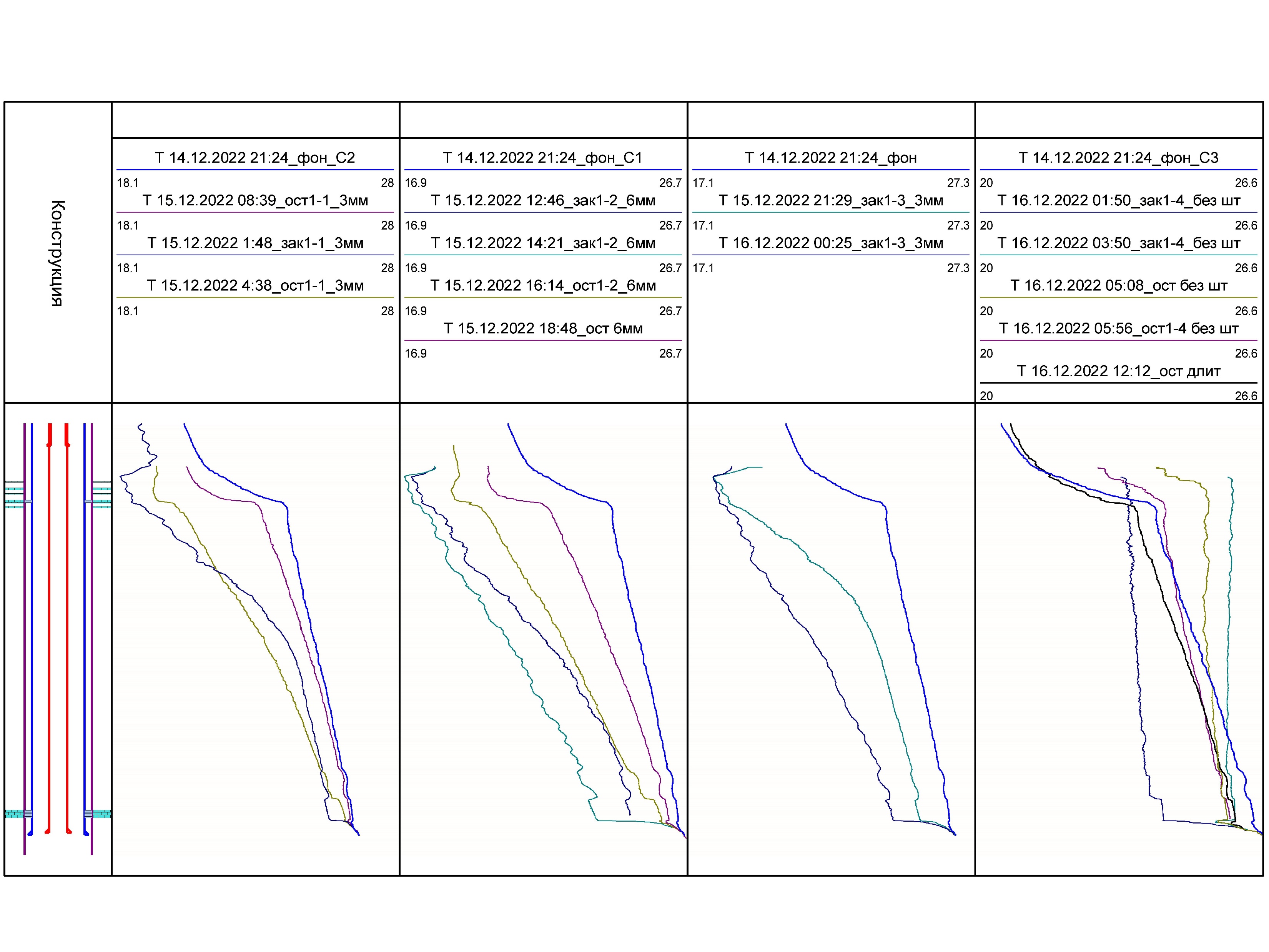 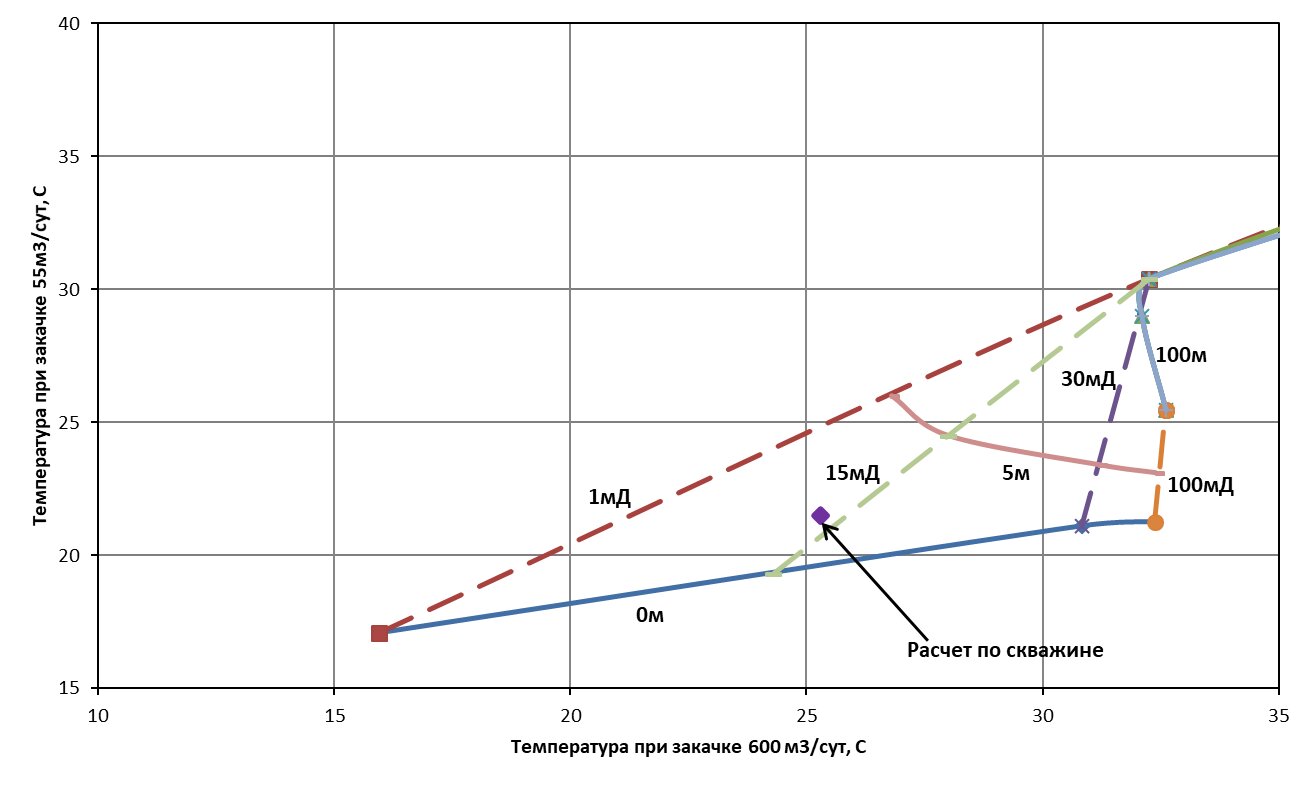 Дебиты закачек – 55 и 600 м3/сут.
XXIV Уральская молодежная научная школа по геофизике
8
Заключение
На основе анализа циклических промыслово-геофизических исследований скважин были выявлены особенности теплового поля при наличии трещины гидроразрыва в пласте.
На базе термодинамического моделирования получена теоретическая палеточная зависимость для конкретных условий проведения исследования.
Оценены геометрические параметры трещин, а также проницаемости пластов по циклическим термическим исследования скважин на основе палеточной зависимости, полученной в ходе термодинамического моделирования условий проведения закачки.
XXIV Уральская молодежная научная школа по геофизике
9